Presentatie Project
Tom Oerlemans
MTD1A4
Introductie Pen Display
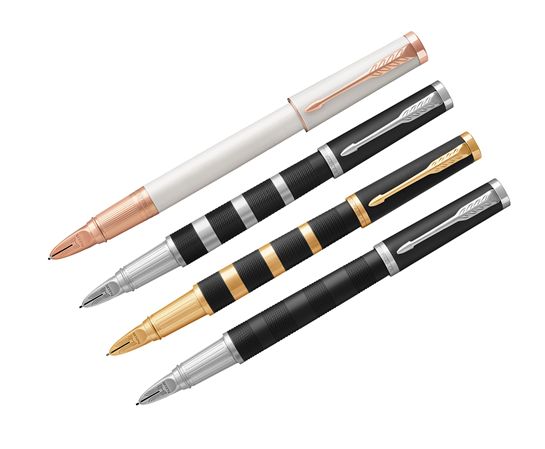 Onderzoek
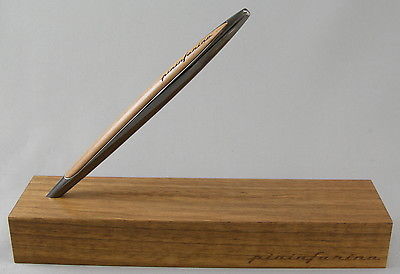 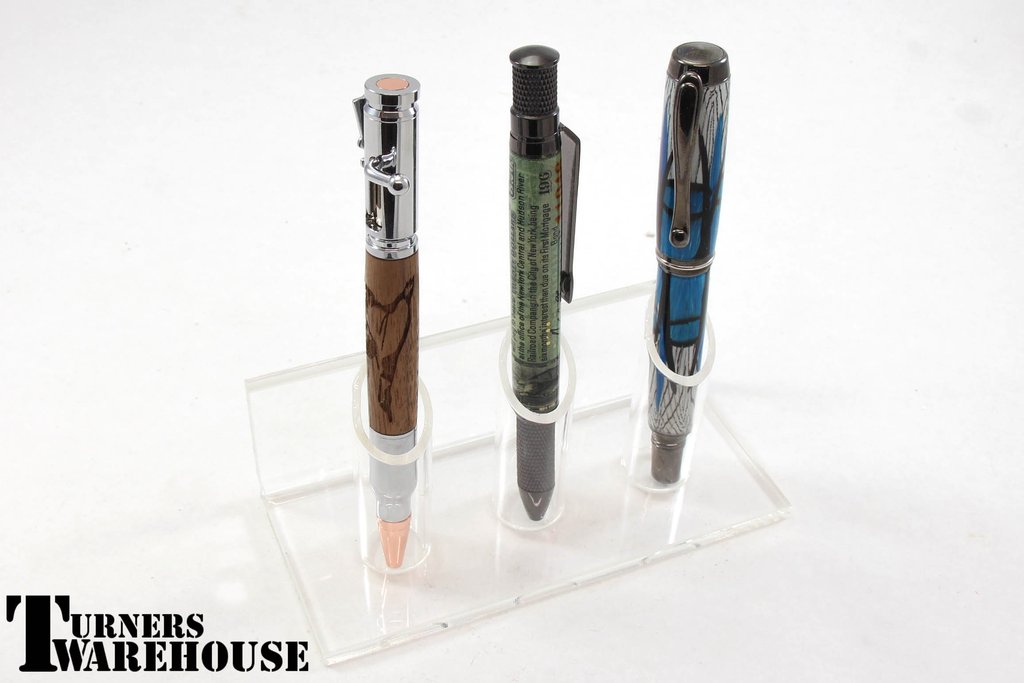 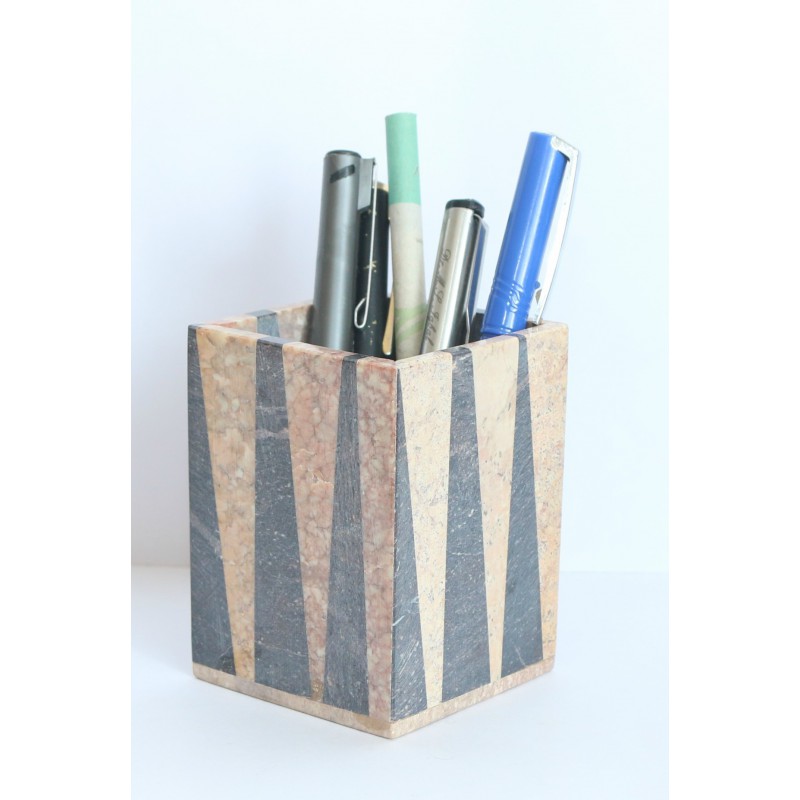 Concept 1: Kist
Voordeel:
Kan erg mooi zijn
Ziet er duur uit
Doet wat het moet doen


Nadeel:
- Onorigineel
Concept 2: Standaard + kist
Simpel
Ook te gebruiken als “etui”

Nadeel: 
Je ziet de punt niet
Concept 3: Abstract
Voordelen:

Innovatief
Pen is goed zichtbaar
Makkelijk te maken